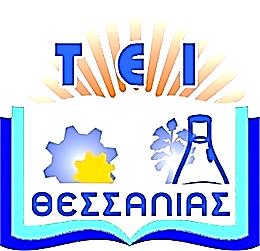 Τεχνολογικό Εκπαιδευτικό 
Ίδρυμα Θεσσαλίας
Διοίκηση Ανθρωπίνων Πόρων
Ενότητα 2α:  Ανάλυση Θέσης Εργασίας.
    Αναγνωστόπουλος Αχιλλέας  
Εργαστηριακό Διδακτικό Προσωπικό,
Τμήμα Λογιστικής και Χρηματοοικονομικής,
T.E.I. Θεσσαλίας
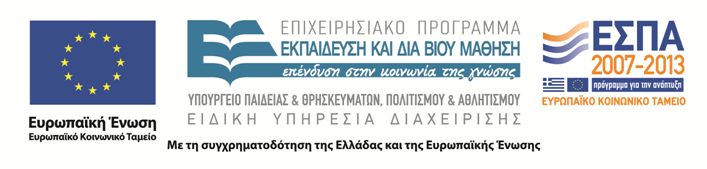 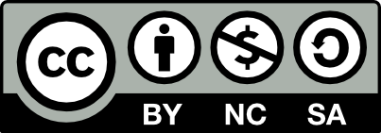 1
Χρηματοδότηση
Το παρόν εκπαιδευτικό υλικό έχει αναπτυχθεί στο πλαίσιο του εκπαιδευτικού έργου του διδάσκοντα. 
Το έργο «Ανοικτά Ακαδημαϊκά Μαθήματα στο Τ.Ε.Ι. Θεσσαλίας» έχει χρηματοδοτήσει μόνο τη αναδιαμόρφωση του εκπαιδευτικού υλικού.
Το έργο υλοποιείται στο πλαίσιο του Επιχειρησιακού Προγράμματος  «Εκπαίδευση και Δια Βίου Μάθηση» και συγχρηματοδοτείται από την Ευρωπαϊκή Ένωση (Ευρωπαϊκό Κοινωνικό Ταμείο) και από εθνικούς πόρους.
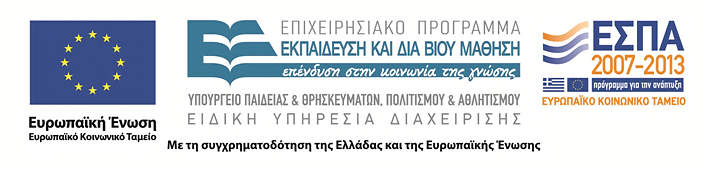 2
Σκοποί ενότητας
Ο αναγνώστης να μπορεί να :
Δίδει τον  Ορισμό και τα Βασικά Χαρακτηριστικά της Ανάλυσης Θέσης Εργασίας.
Περιγράφει τη Μεθοδολογία και τις Πηγές Άντλησης Πληροφόρησης για τις ανάγκες της Ανάλυσης Θέσης Εργασίας.
Περιγράφει τους  τρόπους συλλογής στοιχείων & τεχνικών Ανάλυσης Θέσης Εργασίας.
3
Περιεχόμενα ενότητας
1) Τυπική Διαδικασία Ανάλυση της Εργασίας. 
2) Επιλογή Μεθόδου Ανάλυσης.
3) Έμφαση στα Ερωτηματολόγια (PAQ και Functional).
4) Περιγραφή Θέσης Εργασίας. 
5) Προδιαγραφή Θέσης Εργασίας.
4
2η Ενότητα
5
Ιστορική Αναδρομή
F W. Taylor, ανάπτυξη ως τεχνικής διαχείρισης(1900)
πλαίσια της βελτίωσης της αποδοτικότητας της εργασίας. 
“εισήγαγε” τη ΜΕΛΕΤΗ ΕΡΓΑΣΙΑΣ. 
ως μια από ως μια από αρχές επιστημονικής προσέγγισης. 
Επαναφορά της από ψυχολόγους στο 1970 στις ΗΠΑ
 Ποσοτικοποίηση της ΑΕ: συλλογή στοιχείων μέσω ερωτηματολογίων.
 Προσανατολισμός των εργαζομένων στην ΑΕ.
 Εστιασμός στους στόχους & επιμέρους συστατικά της εργασία.
Σχετικά links: http://www.occupationalinfo.org/ & http://www.onetonline.org/
6
ΟΡΙΣΜΟΣ: ΑΝΑΛΥΣΗ ΘΕΣΗΣ ΕΡΓΑΣΙΑΣ
(Job Analysis) 
Είναι μια διαδικασία που προσδιορίζουμε & οριοθετούμε με λεπτομέρεια το περιεχόμενο των υποχρεώσεων & απαιτήσεων μια εργασίας.
ΣΗΜΑΝΤΙΚΟ:  
Αφορά (α) στη φύση της εργασίας & όχι στο άτομο που την εκτελεί
(β) στη λεπτομερή παρουσίαση του περιεχομένου της εργασίας και όχι του κατόχου της θέσης εργασίας.
7
ΣΤΟΧΟΣ: ΑΝΑΛΥΣΗ ΘΕΣΗΣ ΕΡΓΑΣΙΑΣ
Στόχος της, η περιγραφή αρμοδιοτήτων και απαιτήσεων της συγκεκριμένης εργασίας καθώς και την περιγραφή των προσόντων που απαιτούνται για την εκτέλεσή της. 
Περιγραφή Εργασίας (Job Description): Σκοπός, καθήκοντα, υπευθυνότητες, συνθήκες εργασίας, περιβάλλον).
Προδιαγραφή Εργασίας (Job Specification): Περιγραφή προσόντων - γνώσεις, εμπειρίες, δεξιότητες και χαρακτηριστικά προσωπικότητας ώστε η εργασία να εκτελείται ικανοποιητικά.
8
Ανάλυση   ΘέσηςΕργασίας   &     Σχέσεις     με    Άλλες   Λειτουργίες
9
Διαδικασία Ανάλυση Εργασίας
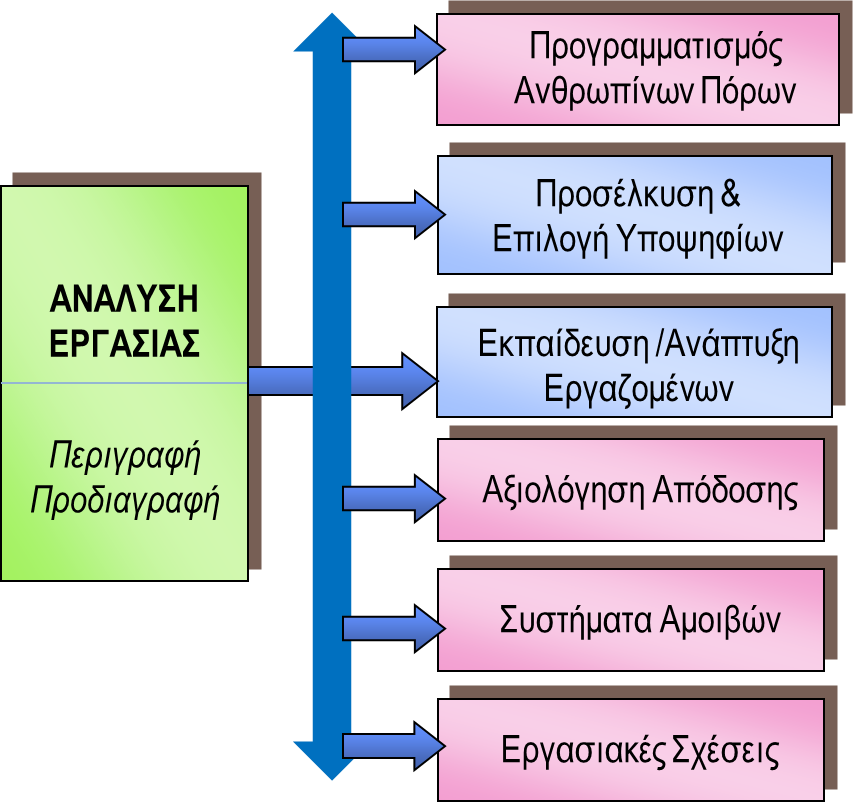 10
Ανάλυση Εργασίας & Σχέση                με Άλλες Λειτουργίες
Προγραμματισμός Ανθρωπίνων Πόρων
Γίνεται ευκολότερος & και πιο ακριβής καθώς παρέχει χρήσιμες πληροφορίες για τον προσδιορισμό των απαιτήσεων των μελλοντικών & τωρινών θέσεων.
Προσέλκυση & Επιλογή Υποψηφίων
Βοηθά στελέχη και υποψήφιους εργαζόμενους να αναγνωρίσουν τα στοιχεία μιας ικανοποιητικής εκτέλεσης εργασίας.
Γίνεται καλύτερο «ταίριασμα» μεταξύ προσφοράς & ζήτησης.
Ρεαλιστικές Προσδοκίες & Μειωμένη Εργασιακή Δυσαρέσκεια.
11
Ανάλυση Εργασίας & Σχέση με Άλλες Λειτουργίες (2)
Εκπαίδευση Προσωπικού & Ανάπτυξης Στελεχών
Βελτίωση της λειτουργίας καθώς θα υπάρχει μεγαλύτερη σαφήνεια με τα συγκεκριμένα καθήκοντα και απαιτήσεις της κάθε θέσης εργασίας.
Αξιολόγηση Απόδοσης
Τα πρότυπα απόδοσης καθορίζονται στην ανάλυση εργασίας. Μπορούμε να συγκρίνουμε άμεσα τα πρότυπα με το πόσο καλά αποδίδει ο εργαζόμενος.
Μπορεί κάποιες απαιτήσεις να μην είναι ουσιαστικές και άρα δε θα πρέπει να λαμβάνονται υπόψη κατά την αξιολόγηση.
12
Ανάλυση Εργασίας & Σχέση με Άλλες Λειτουργίες (3)
Ασφάλεια & Υγιεινή Εργαζομένων
Πληροφορίες & δεδομένα που προκύπτουν από την περιγραφή της εργασίας  αναφορικά με την επικινδυνότητα κάποιων ενεργειών βελτιώνουν συνθήκες, υγιεινή και ασφάλεια των εργαζομένων.
Εργασιακές Σχέσεις
Ο σαφής προσδιορισμός αμοιβών, αρμοδιοτήτων και υποχρεώσεων από την αρχή μειώνει συγκρούσεις, παράπονα & παρανοήσεις μεταξύ διοίκησης και εργαζομένου/σωματείου.
Υπάρχει έτσι ουσιαστική παρέμβαση και αρμονικότερη σχέση.
13
Βιβλιογραφία
Διοίκηση Ανθρωπίνων Πόρων (2002), Κ. Τερζίδης, Κ. Τζωρτζάκης Εκδόσεις …… (Σελ. 40-42)
14
Τέλος ενότητας
Επεξεργασία: Μέγας Χρήστος
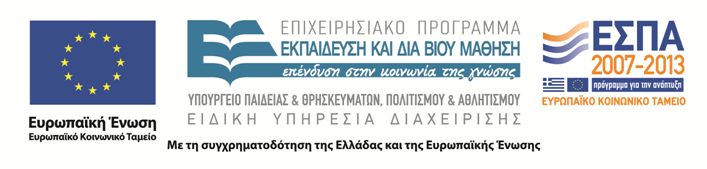 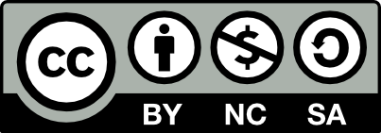 15
Σημειώματα
16
Σημείωμα Ιστορικού Εκδόσεων Έργου
Το παρόν έργο αποτελεί την έκδοση 1.00.
17
Σημείωμα Αναφοράς
Copyright Τεχνολογικό Εκπαιδευτικό Ίδρυμα Θεσσαλίας, Αναγνωστόπουλος Αχιλλέας  2015.  Άναγνωστόπουλος Αχιλλέας  «Διοίκηση Ανθρωπίνων Πόρων» Έκδοση 1.0 Λάρισα  01/09/2015 . Διαθέσιμο από τη δικτυακή διεύθυνση: http://cdev.teilar.gr/courses/LOG104/
18
Σημείωμα Αδειοδότησης
Το παρόν υλικό διατίθεται με τους όρους της άδειας χρήσης Creative Commons: Αναφορά - Μη Εμπορική Χρήση - Παρόμοια Διανομή, 4.0 [1] ή μεταγενέστερη, Διεθνής Έκδοση. Εξαιρούνται τα αυτοτελή έργα τρίτων π.χ. φωτογραφίες, διαγράμματα κ.λπ., τα οποία εμπεριέχονται σε αυτό και τα οποία αναφέρονται μαζί με τους όρους χρήσης τους στο «Σημείωμα Χρήσης Έργων Τρίτων».
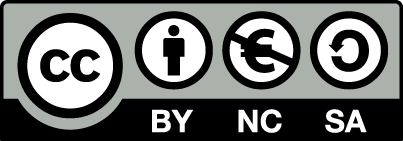 [1] http://creativecommons.org/licenses/by-nc-sa/4.0/
Ως Μη Εμπορική ορίζεται η χρήση:
που δεν περιλαμβάνει άμεσο ή έμμεσο οικονομικό όφελος από την χρήση του έργου, για το διανομέα του έργου και αδειοδόχο,
που δεν περιλαμβάνει οικονομική συναλλαγή ως προϋπόθεση για τη χρήση ή πρόσβαση στο έργο,
που δεν προσπορίζει στο διανομέα του έργου και αδειοδόχο έμμεσο οικονομικό όφελος (π.χ. διαφημίσεις) από την προβολή του έργου σε διαδικτυακό τόπο.
Ο δικαιούχος μπορεί να παρέχει στον αδειοδόχο ξεχωριστή άδεια να χρησιμοποιεί το έργο για εμπορική χρήση, εφόσον αυτό του ζητηθεί.
19
Διατήρηση Σημειωμάτων
Οποιαδήποτε αναπαραγωγή ή διασκευή του υλικού θα πρέπει να συμπεριλαμβάνει:
το Σημείωμα Αναφοράς,
το Σημείωμα Αδειοδότησης,
τη Δήλωση Διατήρησης Σημειωμάτων,
το Σημείωμα Χρήσης Έργων Τρίτων (εφόσον υπάρχει).
μαζί με τους συνοδευόμενους υπερσυνδέσμους.
20